THE MAGIC TRAIN RIDESummer Term2
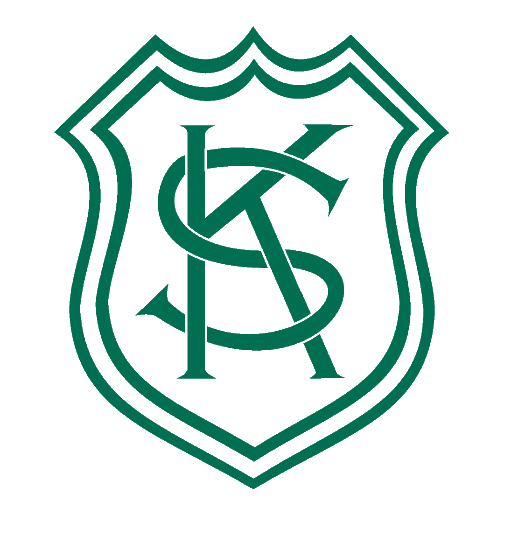 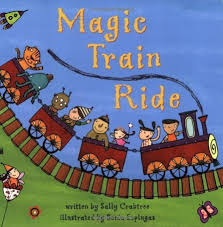 PERSONAL SOCIAL AND EMOTIONAL DEVELOPMENT
How will we teach this?
Transition Sessions in Y1 
Discussions around preparing for Y1 
Stories about change, new challenges
Square breathing, counting to 10, using language of emotions 
Talk and play with staff members across the school. 
Tea party with Mr Barritt – opportunity to talk, engage in back and forth conversations with different member of staff. 
Use of puddle suits- to practice getting dressed independently.
To begin to negotiate and solve problems without aggression or adult support.
To show resilience and perseverance in the face of challenge.
To show a ‘can do’ attitude. 
To put uniform on and do up zippers, buttons and buckles with minimal support.
To listen to the ideas of other children and agree on a solution and compromise.
To have strong friendships.
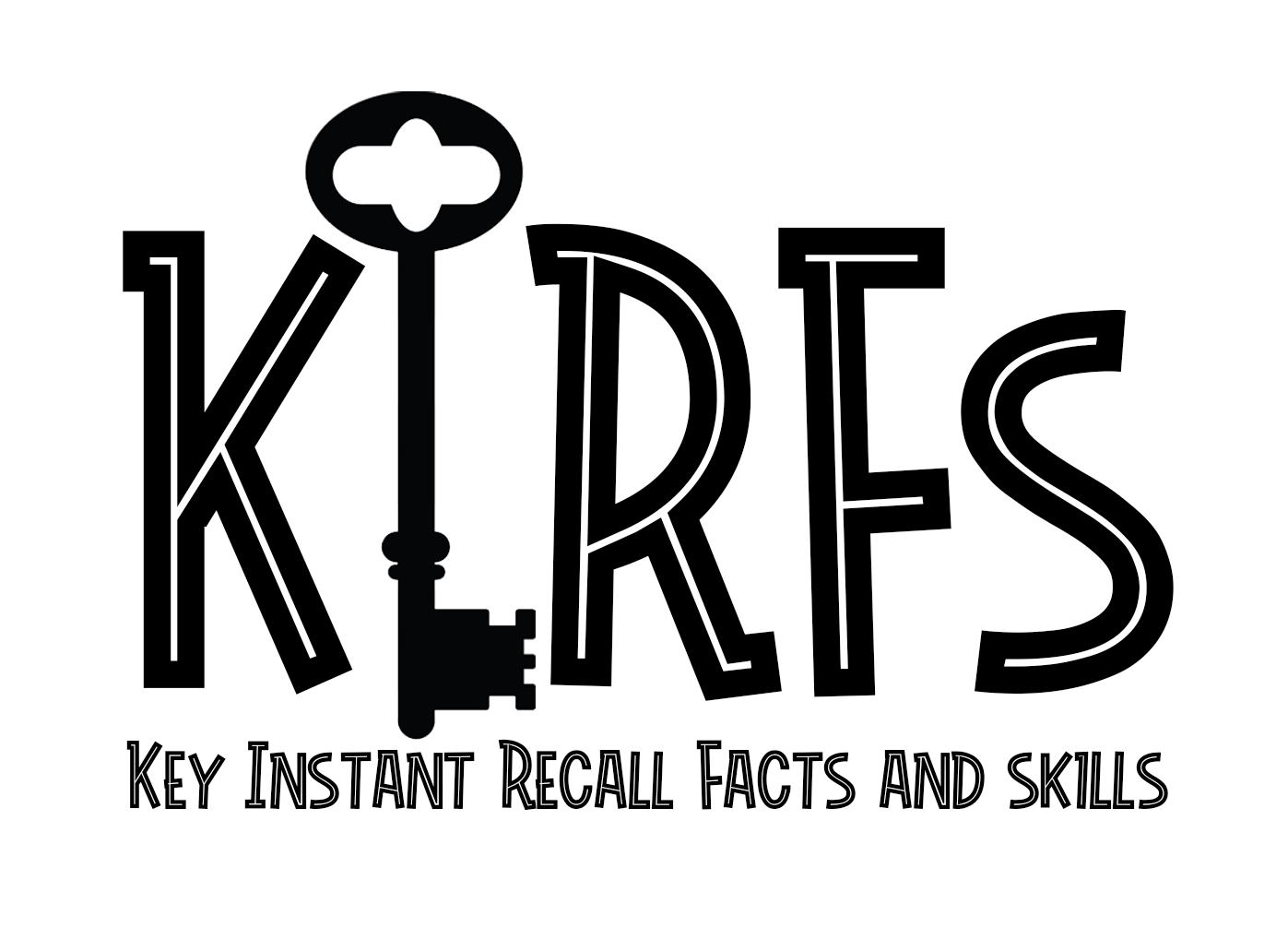 Compromise
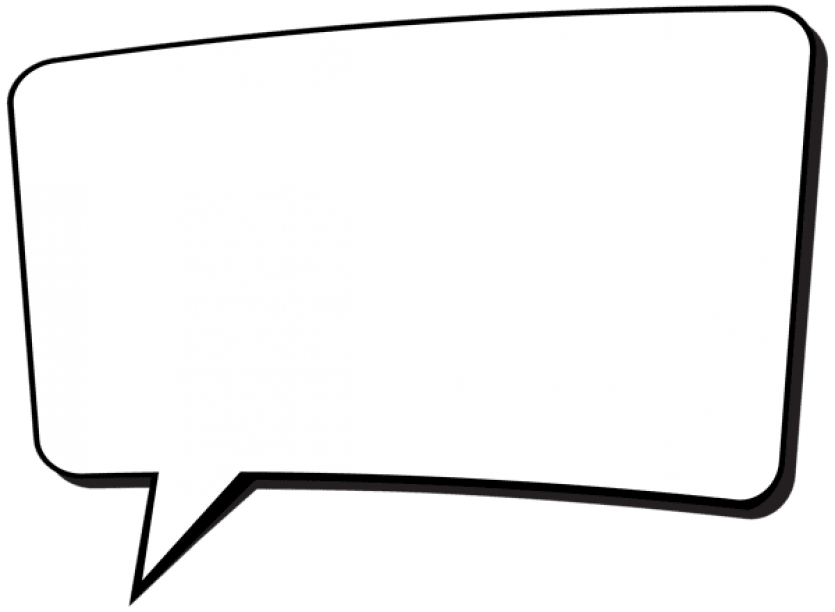 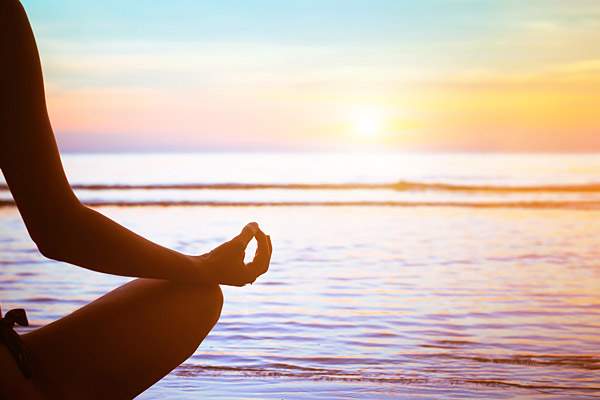 Vocabulary:
Resilient
Resolve
Friendships
Breath work
Listen
Key Vocab: Train, ticket, fast, slow, underwater, creatures, space, aliens, jungle, journey, magical, ingredients, recipe, destination.
COMMUNICATION and LANGUAGE
Listen attentively and respond to what they hear with relevant questions, comments and actions when being read to and during whole class discussions and small group interactions.
Make comments about what they have heard and ask questions to clarify their understanding.
Hold conversations when engaged in back-and-forth exchanges with their teacher and peers.
Use of sentence starters for the register daily. 
Ask children extending questions to make them think and respond using connectives. 
Select vocab for topic and introduce and revise across the half term.
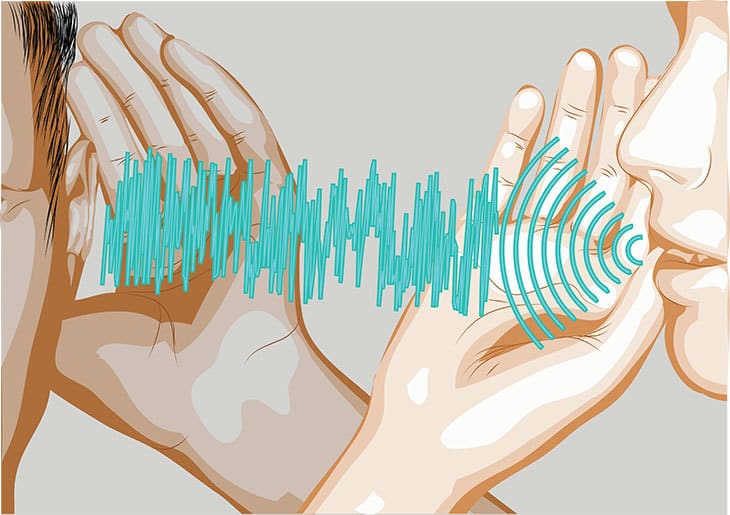 .
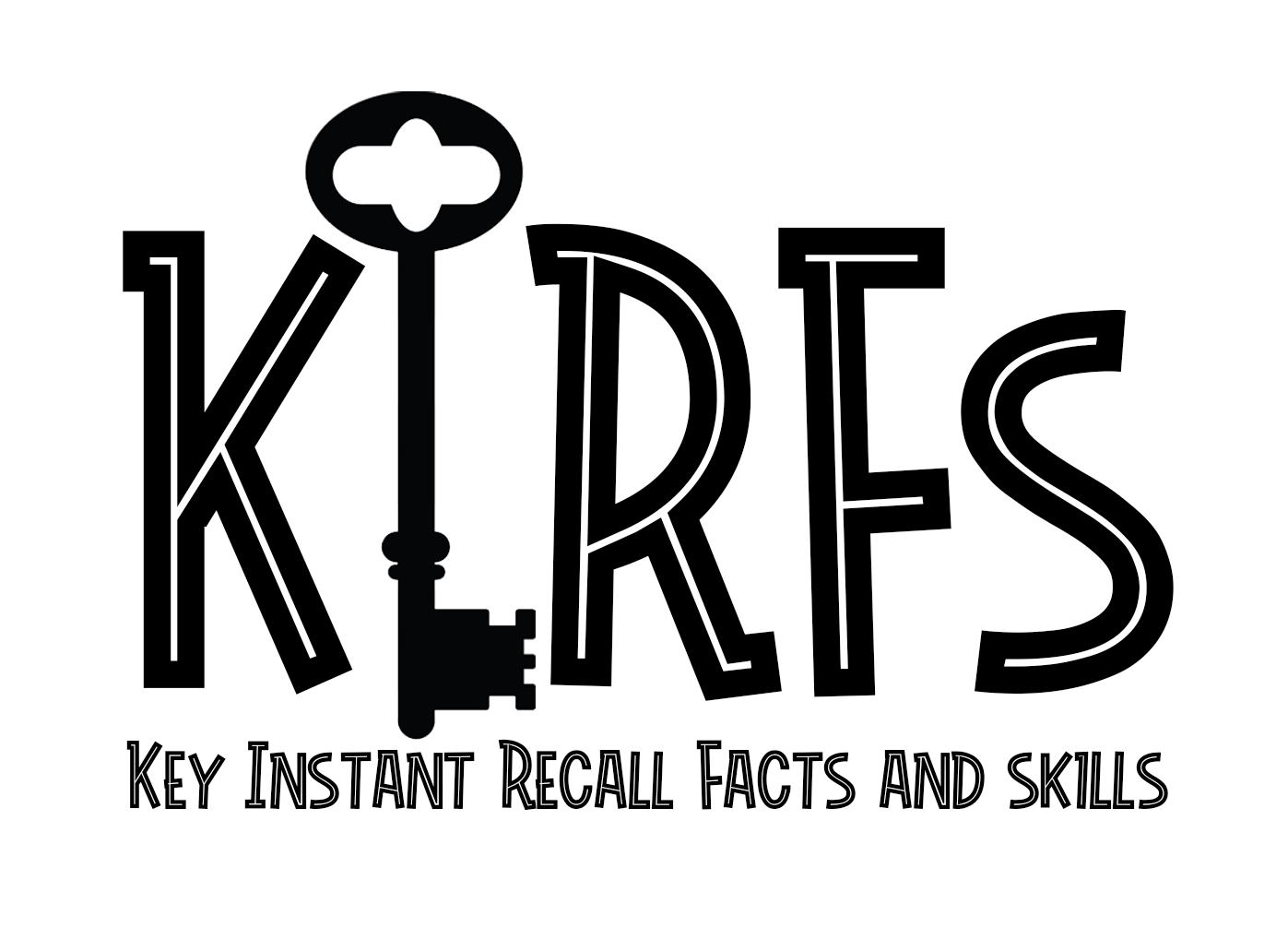 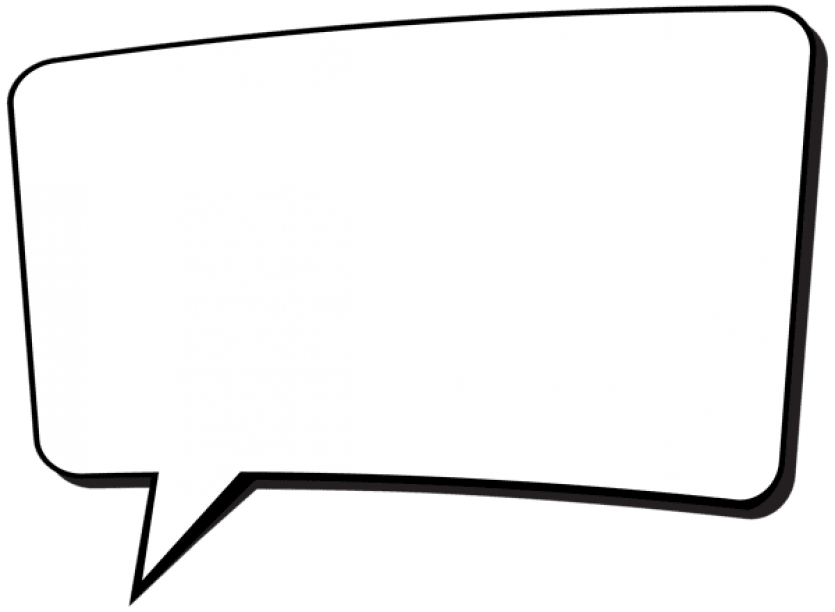 Story time
Vocabulary:
Because
Listen carefully
Vocabulary
Who? Where? When? Why? What?
Physical development
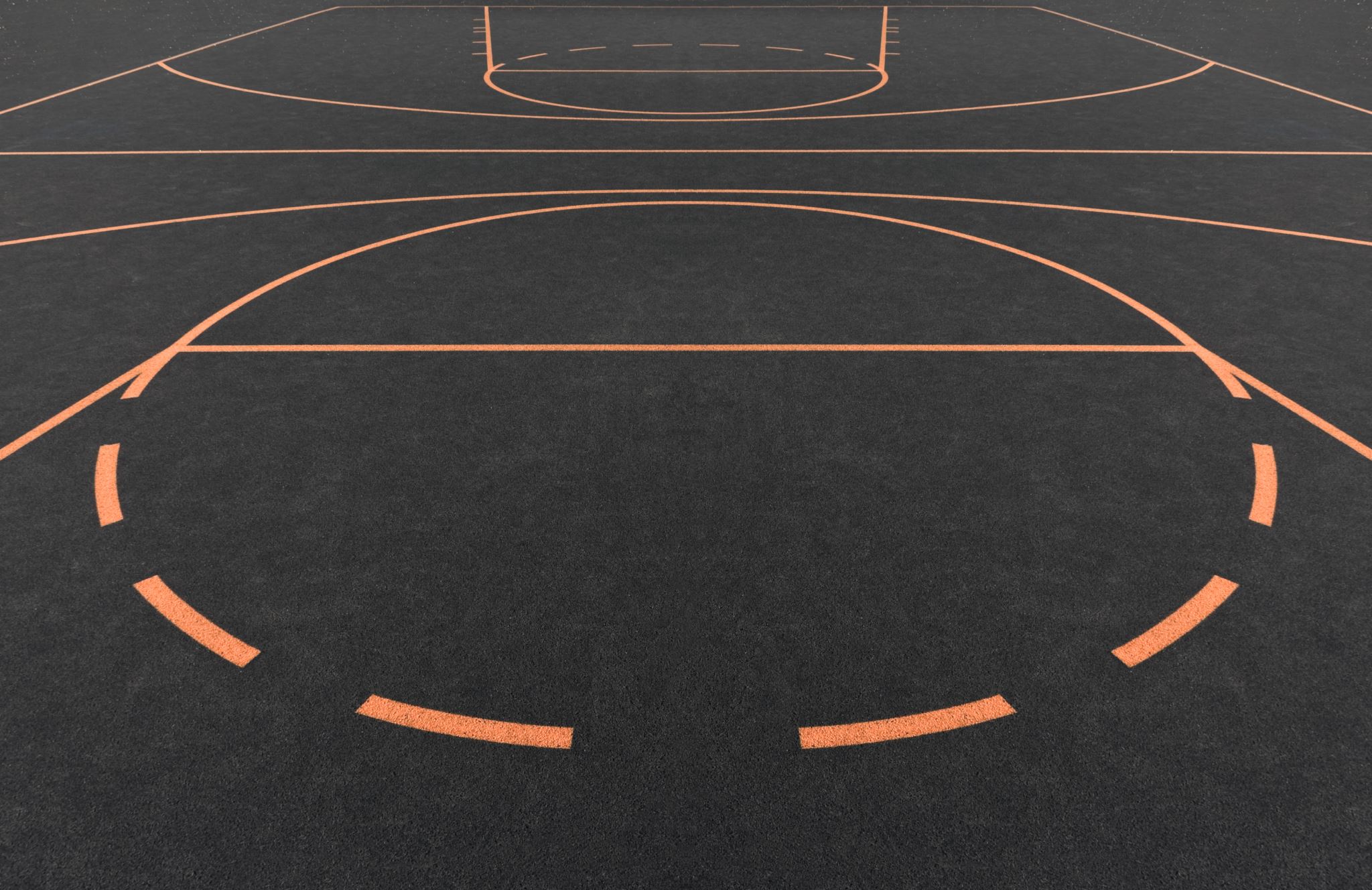 We will be learning about:
Preparations for Sports Day- relay races, throwing at targets, running races, speed jumping over cones with two feet. 
Magic Train Ride Dance- put together a sequence of movements to the Magic Train Ride music. 
Move expressively, 
Negotiate space and obstacles safely, with consideration for themselves and others. 
Demonstrate strength, balance and coordination when playing. 
Move energetically, such as running, jumping, dancing, hopping, skipping and climbing.
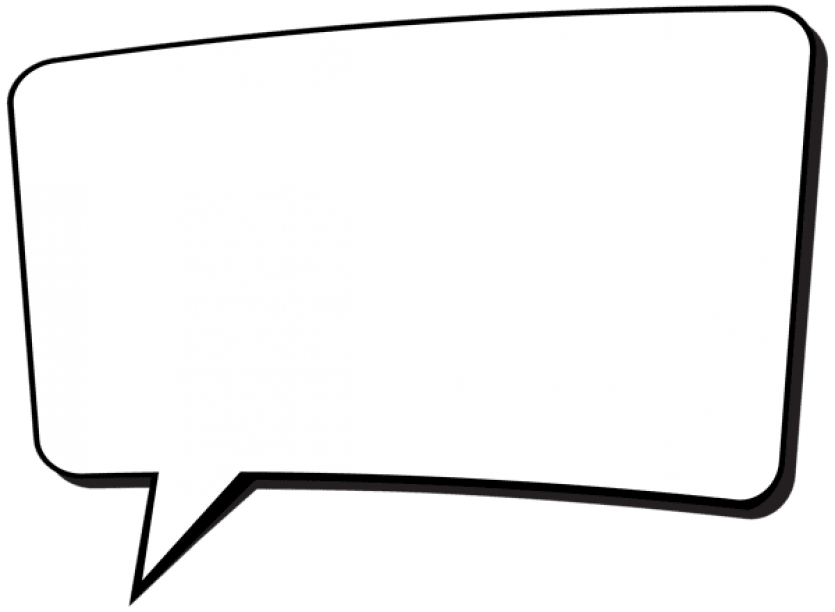 Sequence
Dance
Vocabulary:
Aim
Run
Challenge
Move
Target
Throw
reading
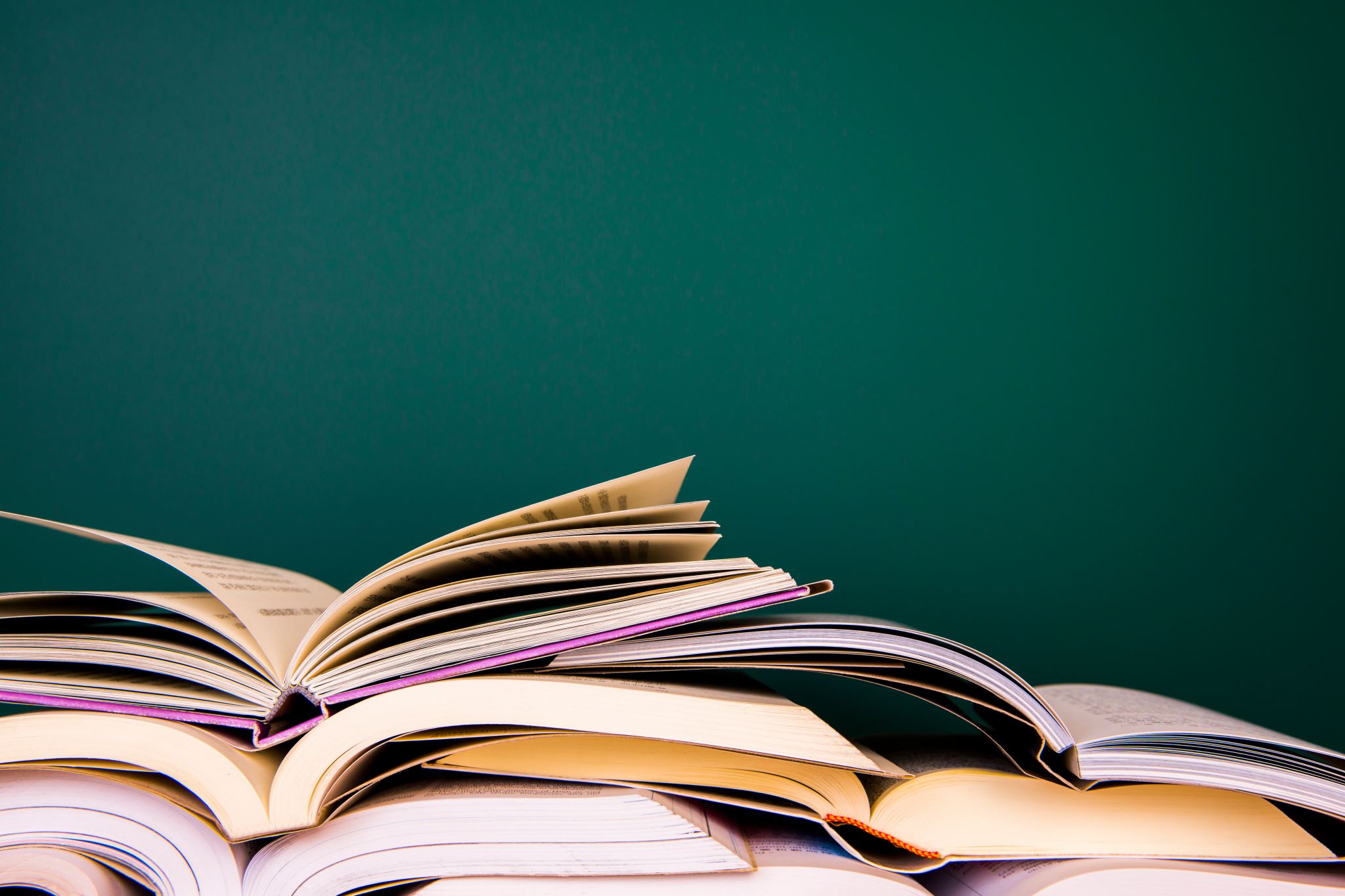 Key Texts:
The Magic Train Ride 
Rumble in the Jungle
There’s a Tiger in the Garden
Tiddler 
Commotion in the Ocean 
How to Catch a Star
Whatever Next! 
Non-fiction text about recipes/baking
We will continue to cover reading skills through Read Write Inc, Talk Through Stories, Book Club and topic specific texts:
Vocabulary
Phonics
Decodable texts
Predict
Explain
Retrieve
Summarise
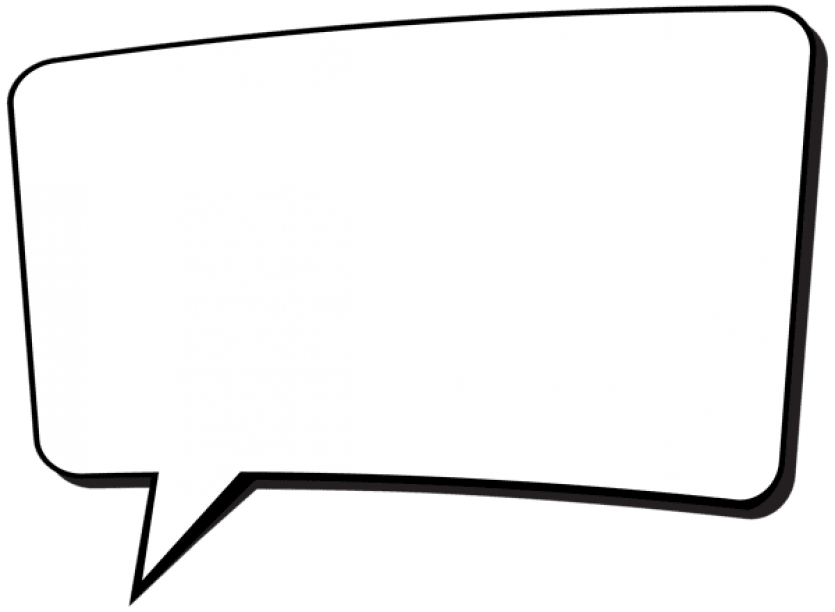 Characters
Phonics
Vocabulary:
Green Words
Fred Talk
Red Words
Fred In Your Head
writing
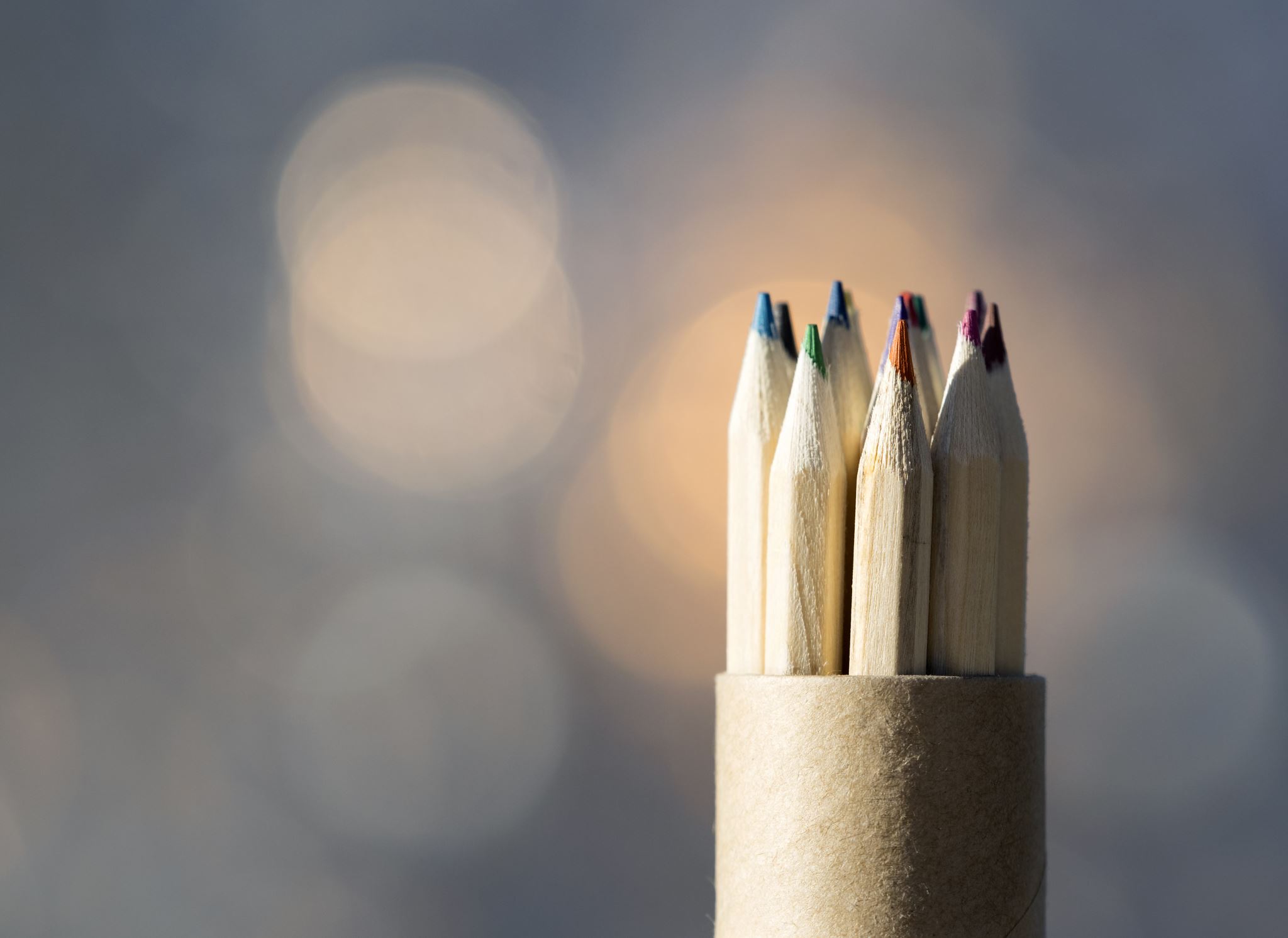 Opportunities for writing:
Daily sentence writing/letter formation practice 
Descriptive writing about under the sea, space, jungles, magical fairy woodland 
Who am I? writing clues about jungle animals. 
Writing recipes for cakes. 
Map writing - plan a journey for the Magic Train.
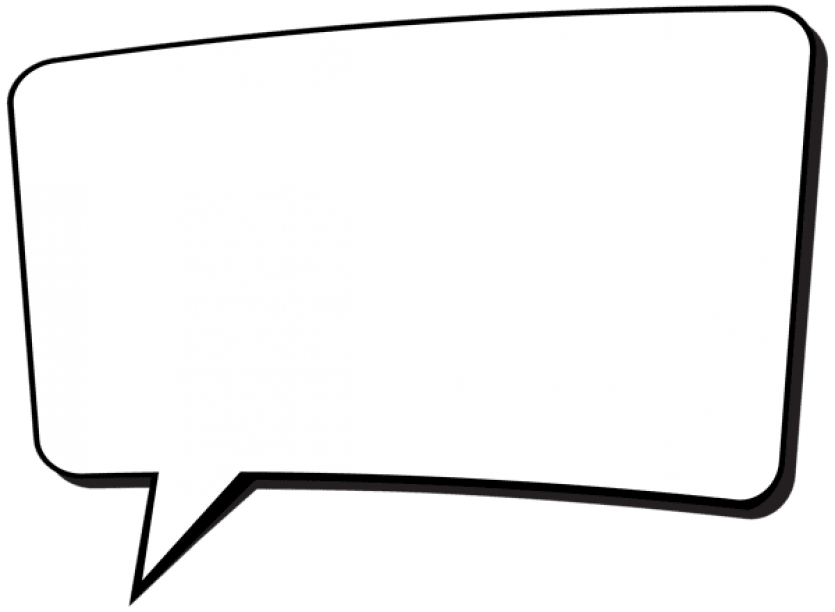 Capital letter
Fred Fingers
Vocabulary:
Hold a sentence
Finger spaces
Full stop
Sounds
mathEMATICS
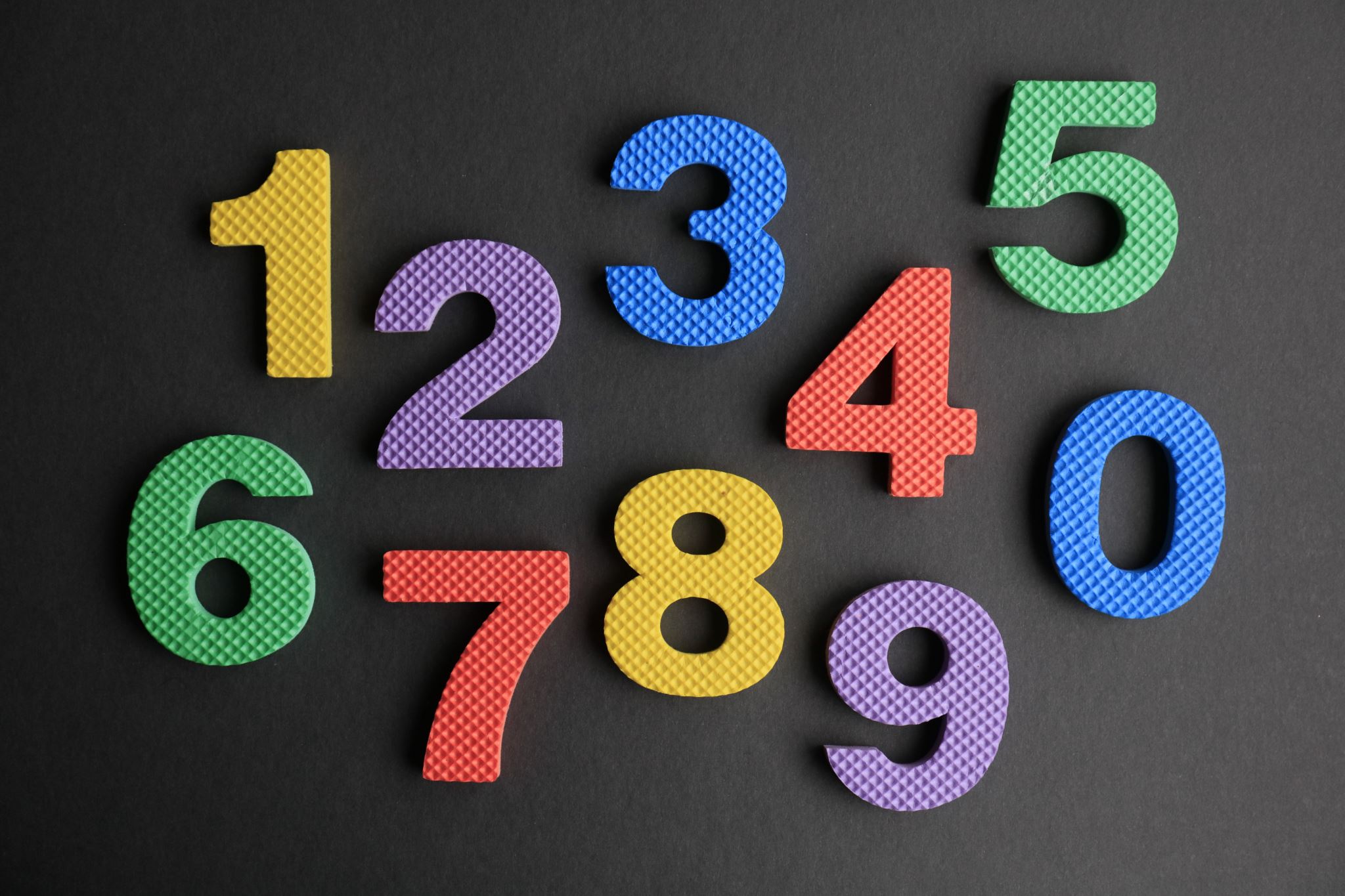 White Rose Units:

Sharing and Grouping
Fair sharing, solving problems involving sharing, odd/even
Doubles and halves up to 10. 
Counting in 2’s, 5’s and 10’s. 
Repeating patterns
Rules of patterns
Create own patterns
Describe positions
Give instructions 
Explore mapping
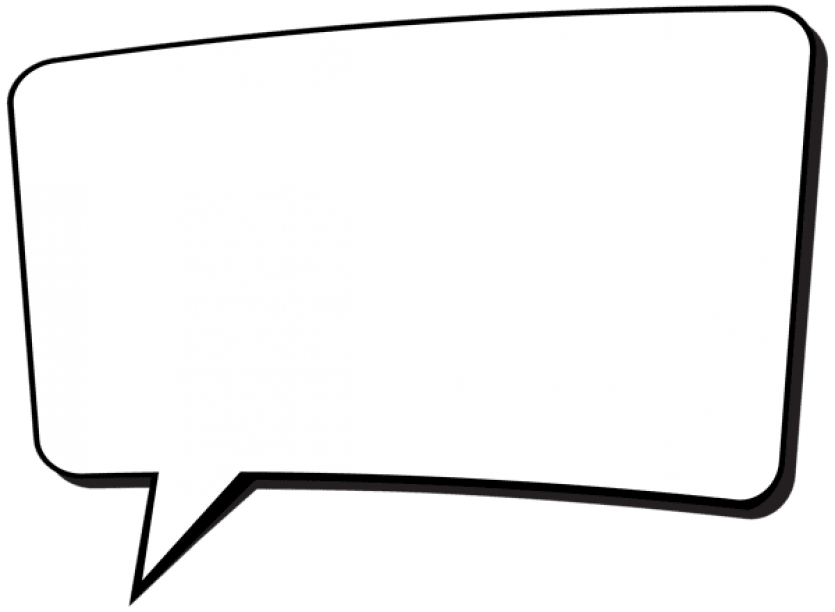 Vocabulary:
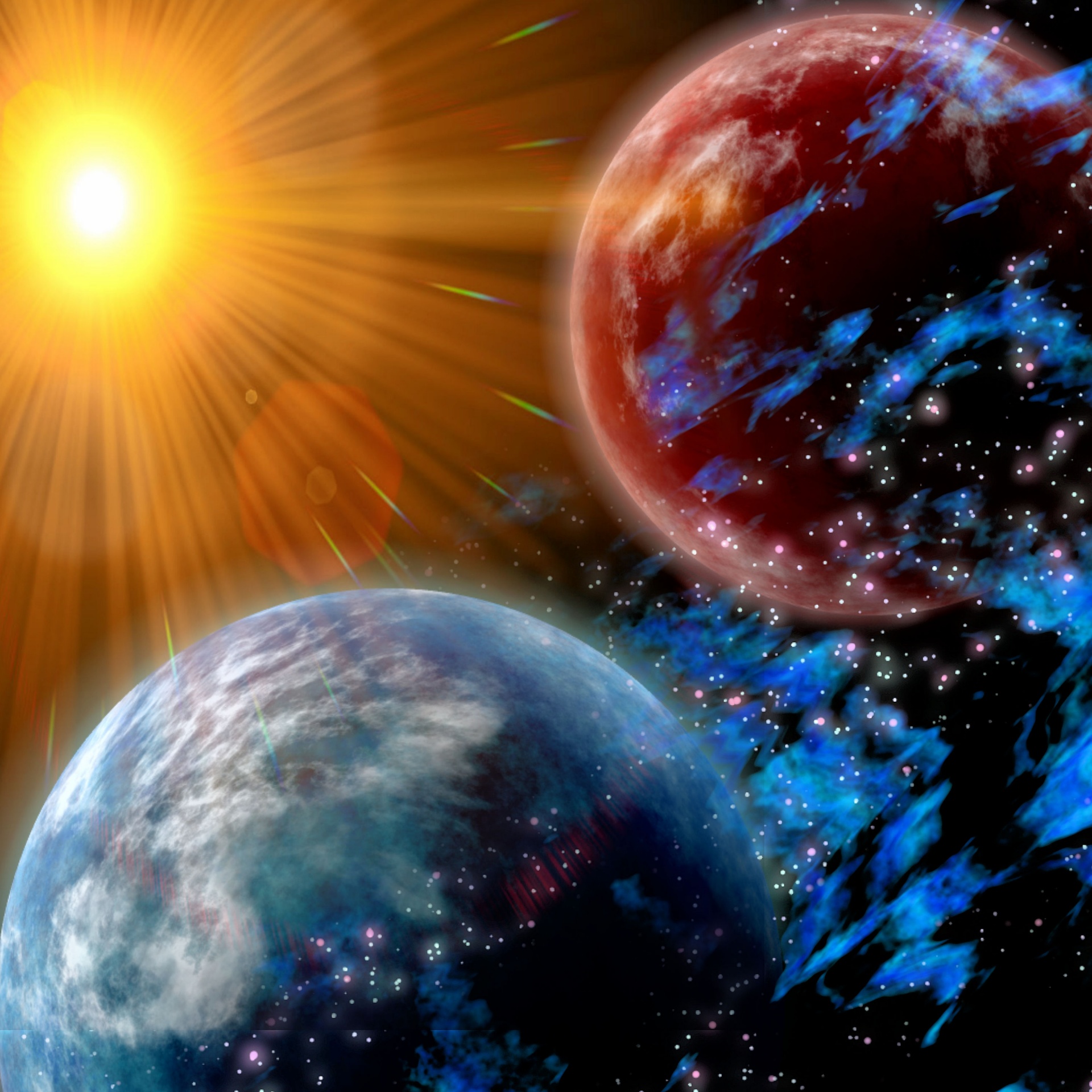 Understanding
THE WORLD
Talk about the lives of the people around them and their roles in society. Know some similarities and differences between things in the past and now, drawing on their experience and what has been read in class. Understand the past through settings, characters and events encountered in books read in class and storytelling. 
Talk about the lives of the people around them and their roles in society. Know some similarities and differences between things in the past and now, drawing on their experience and what has been read in class. Understand the past through settings, characters and events encountered in books read in class and storytelling. Explore the natural world around them, making observations and drawing pictures of animals and plants.  
Know some similarities and differences between the natural world around them and contrasting environments, drawing on their experiences and what has been read in class.
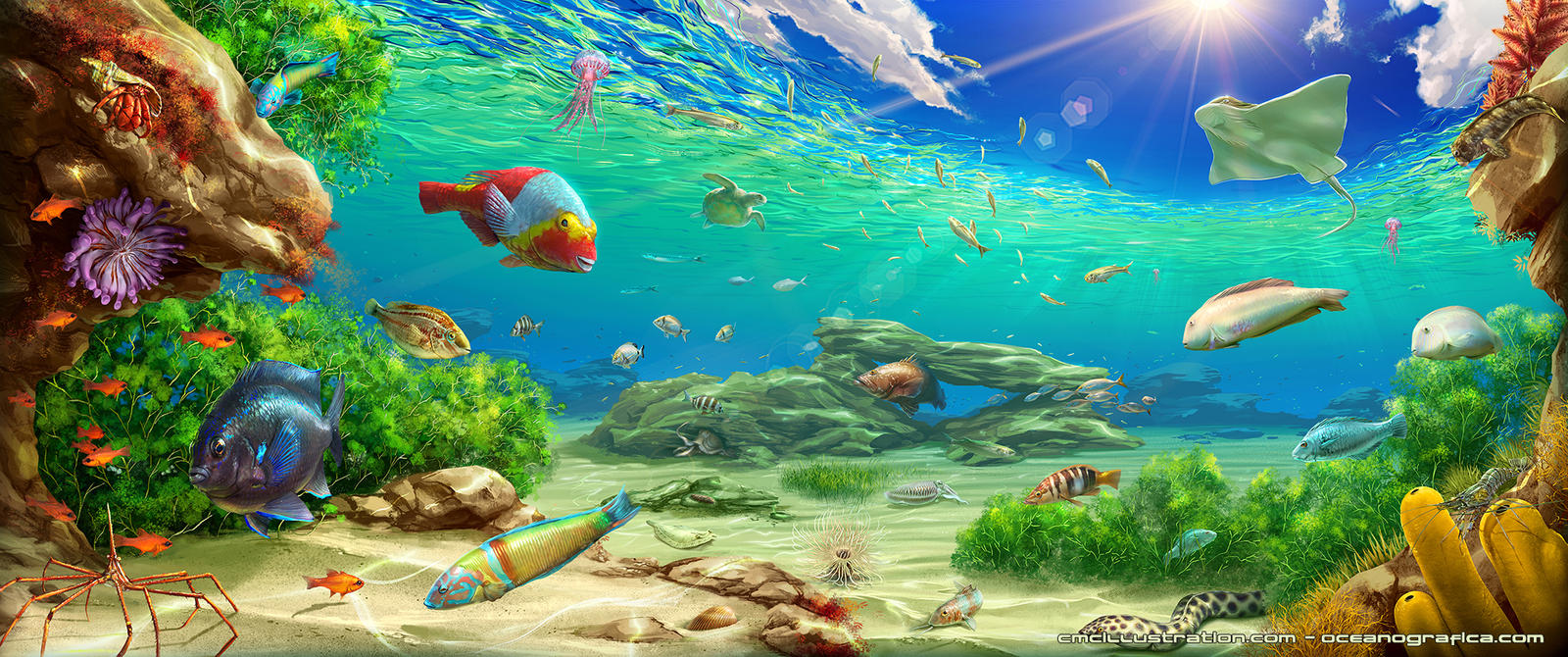 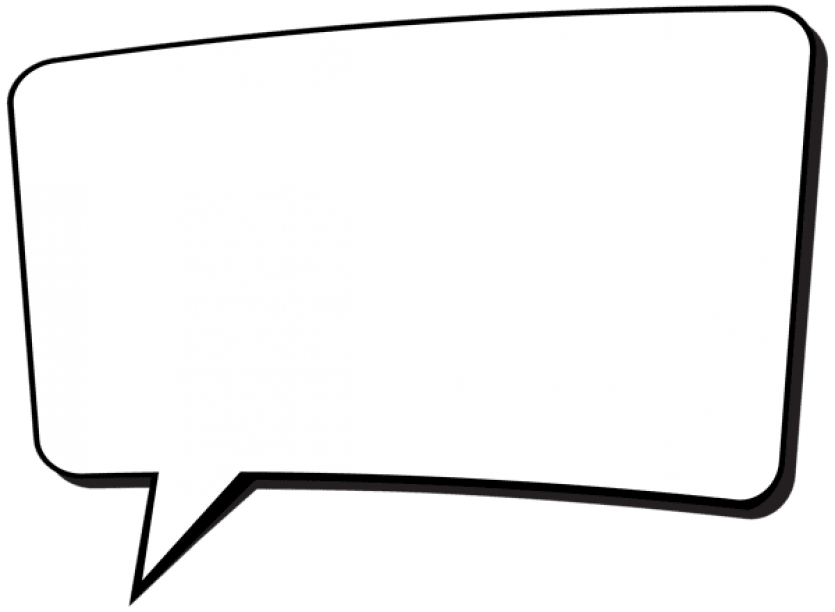 Space planet
Gravity
Stars  rocket
Treasure
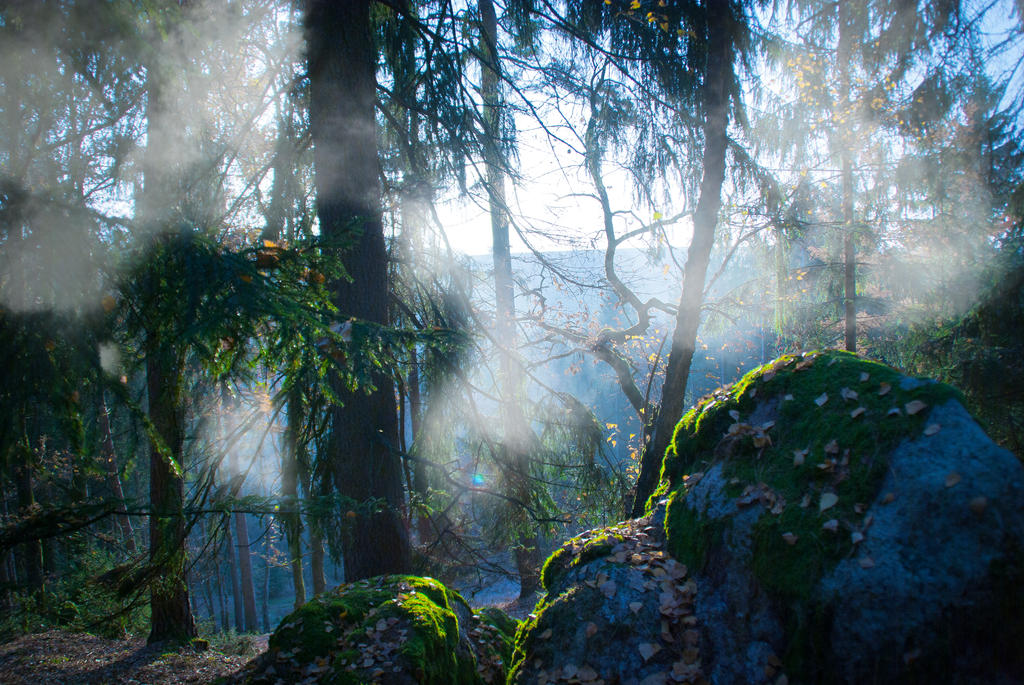 Vocabulary:
Creatures
Astonaut
Jungle
Camouflage
Underwater
This Photo by Unknown Author is licensed under CC BY-NC-ND
Expressive Art and Design
We will be learning to:
Safely use and explore a variety of materials tools and techniques, experimenting with colour, design, texture, form and function. Share their creations, explaining the process they have used. Make use of props and materials when role playing characters in narratives and stories. 

Invent, adapt and recount narratives and stories with peers and their teacher. Sing a range of well know nursery rhymes and songs. Perform songs, rhymes, poems and stories with others and (when appropriate) try to move in time with music
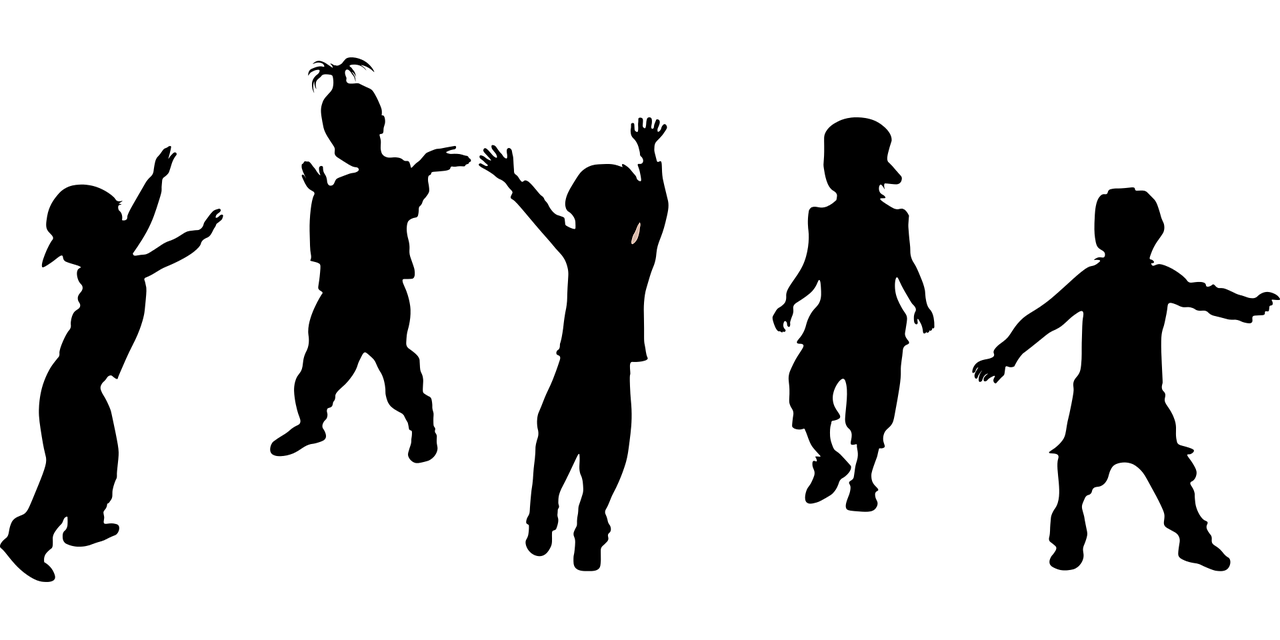 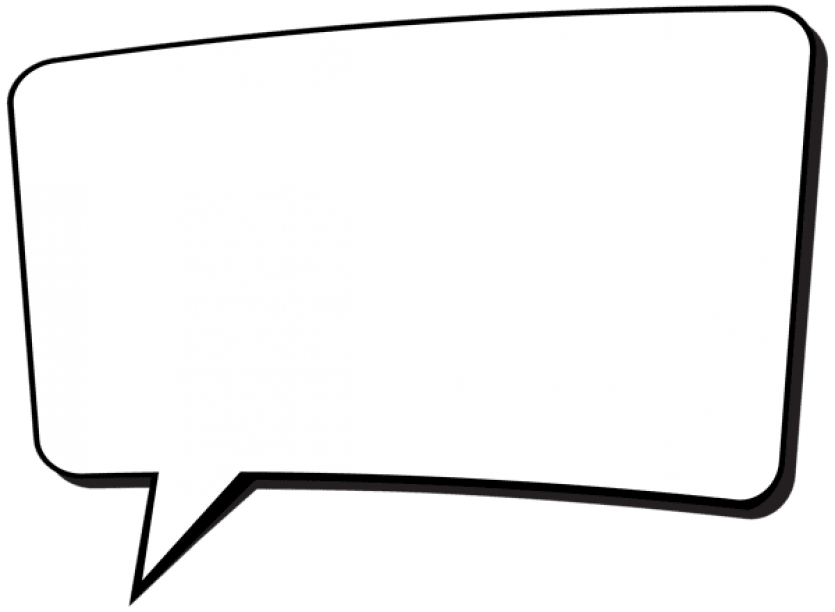 Rhythm
Sing
Vocabulary:
Imagination
Count the beat      Dance
Invent
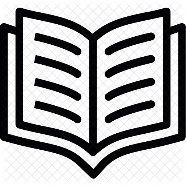 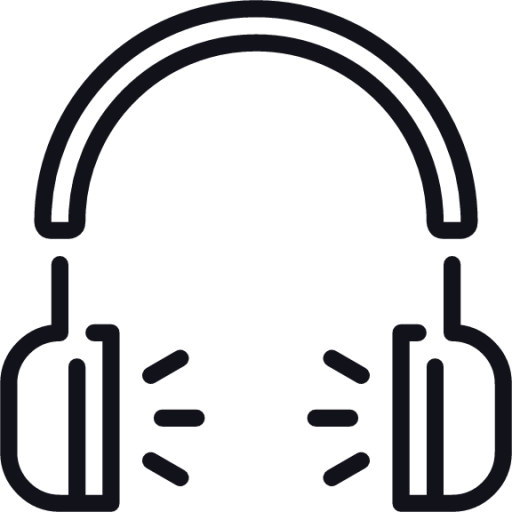 Key Texts will include: 
The Magic Train Ride by Sally Crabtree 
Commotion in the Ocean by Giles Andreae 
The Way Back Home by Oliver Jeffers
Walking through the Jungle by Julie Lacome 
Rumble in the Jungle by Giles Andreae
We will learn the song ‘The Magic Train Ride’ and compose a dance.
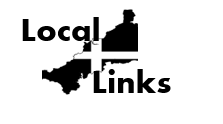 We will create maps of where trains stop on a local journey through Cornwall.
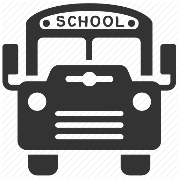 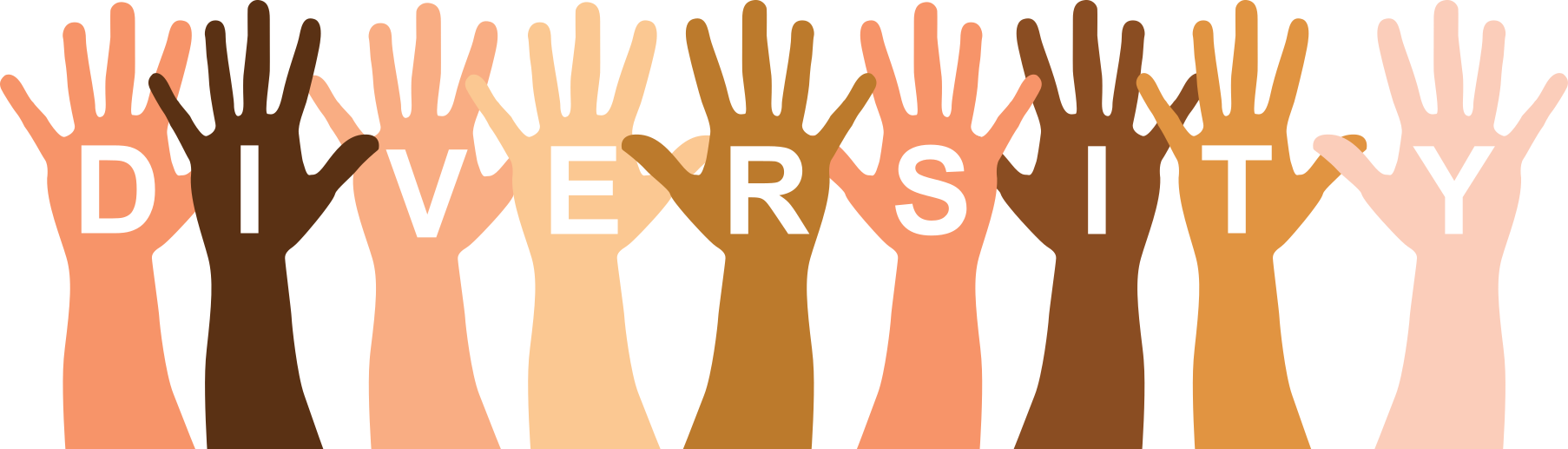 School trip to Gylly Beach
Children will be able to talk about the difference between evironments such as space, jungles, underwater and our local environment.
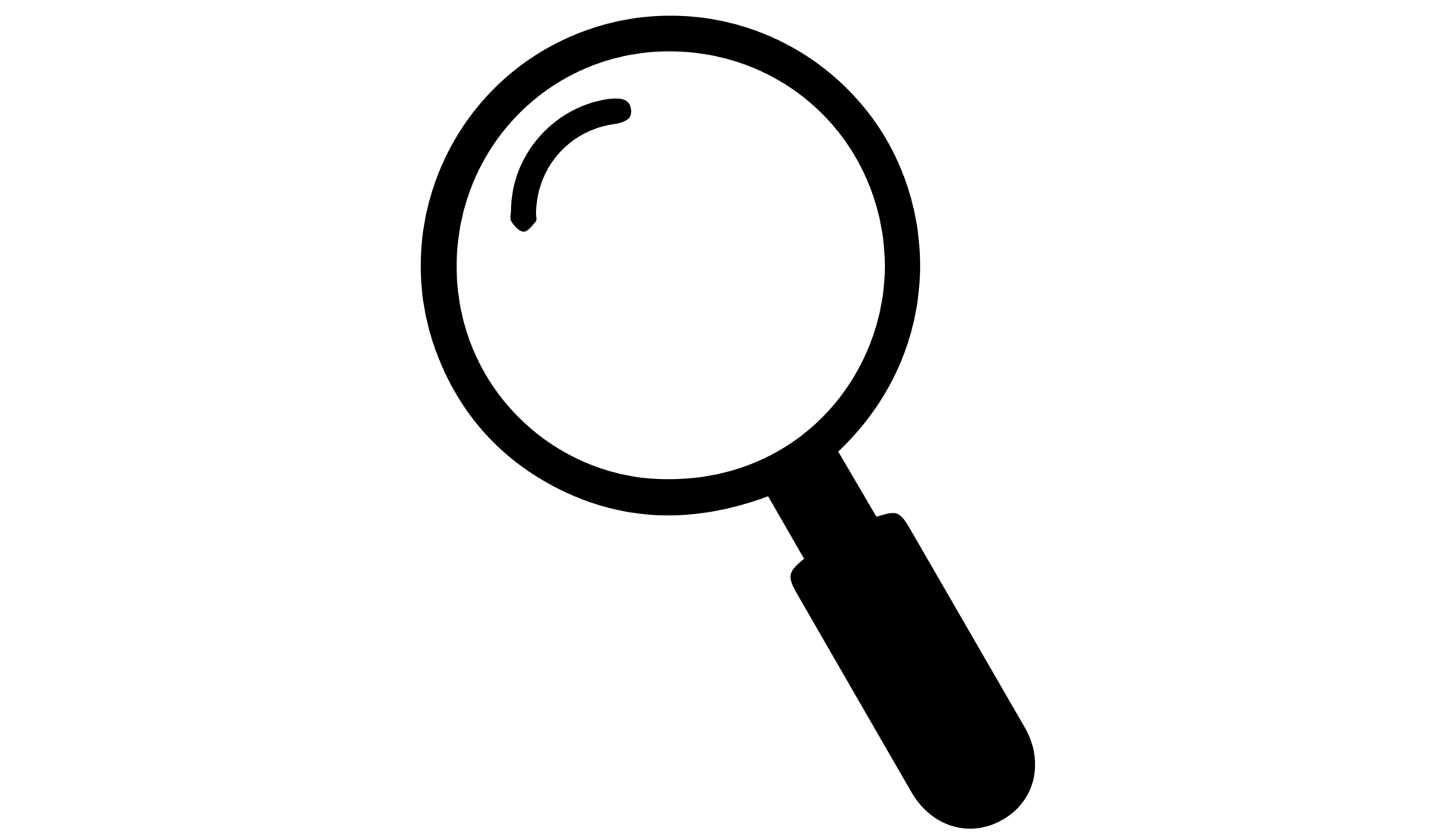 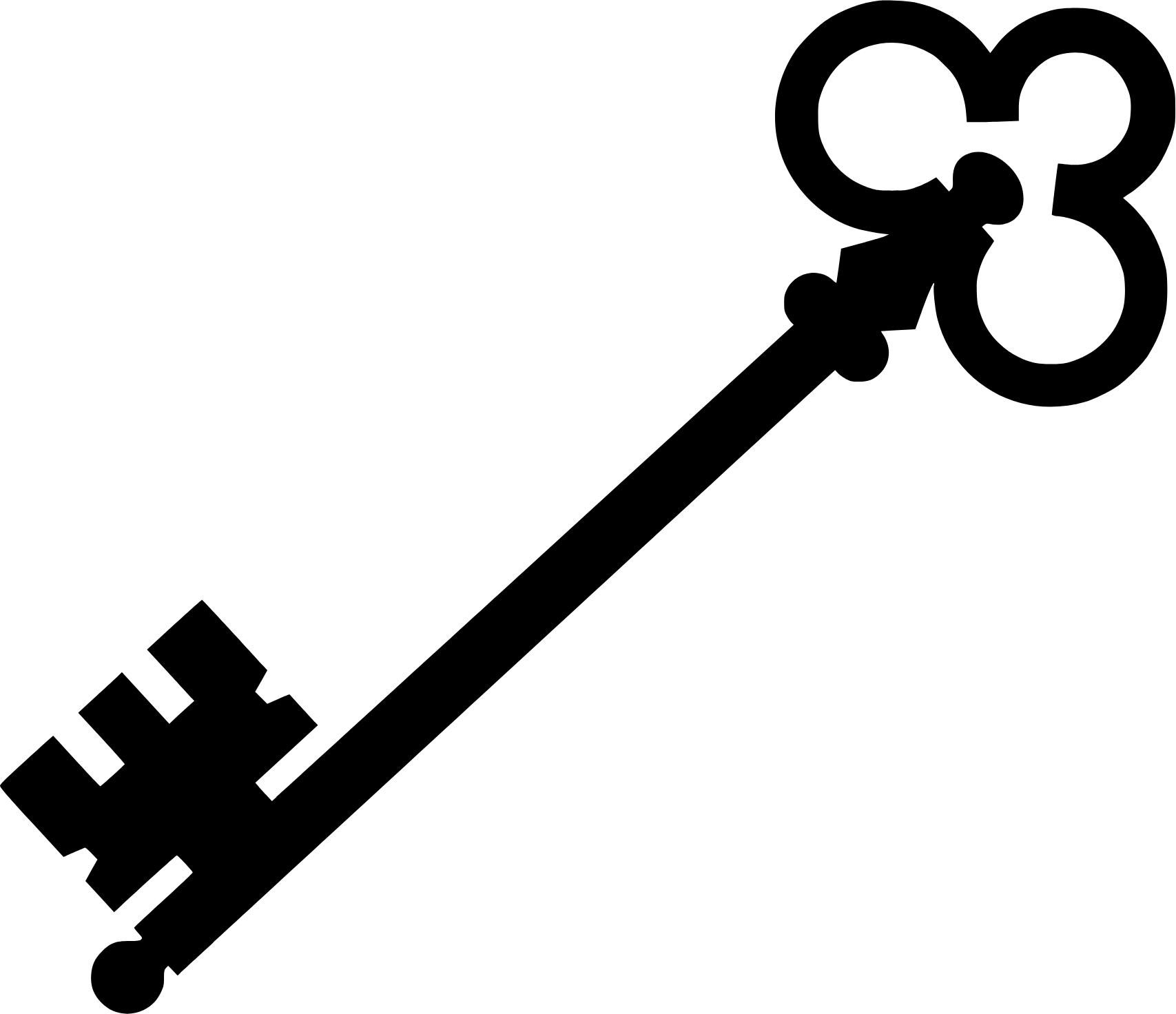 Our science investigation will be to investigate how craters are formed on the moon. 
We will investigate floating and sinking.
We will be making cakes and learning about ingredients, recipes and basic cooking skills
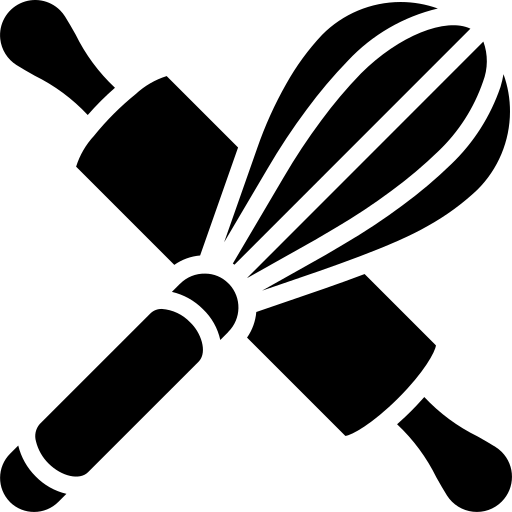